Hounslow Education Partnership
RE Network Meeting
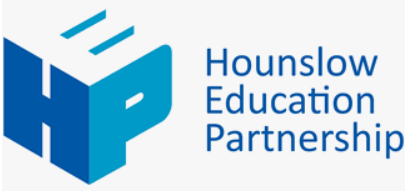 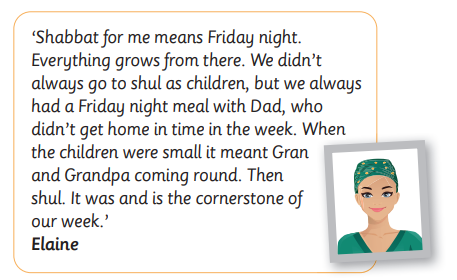 NATRE membership
Classroom ready ppts
Many resources to search
Termly curriculum books
Termly RE today magazine
Primary Subject leader toolkit
Money of resources
Money off training and much more
School Enhanced currently £20 off
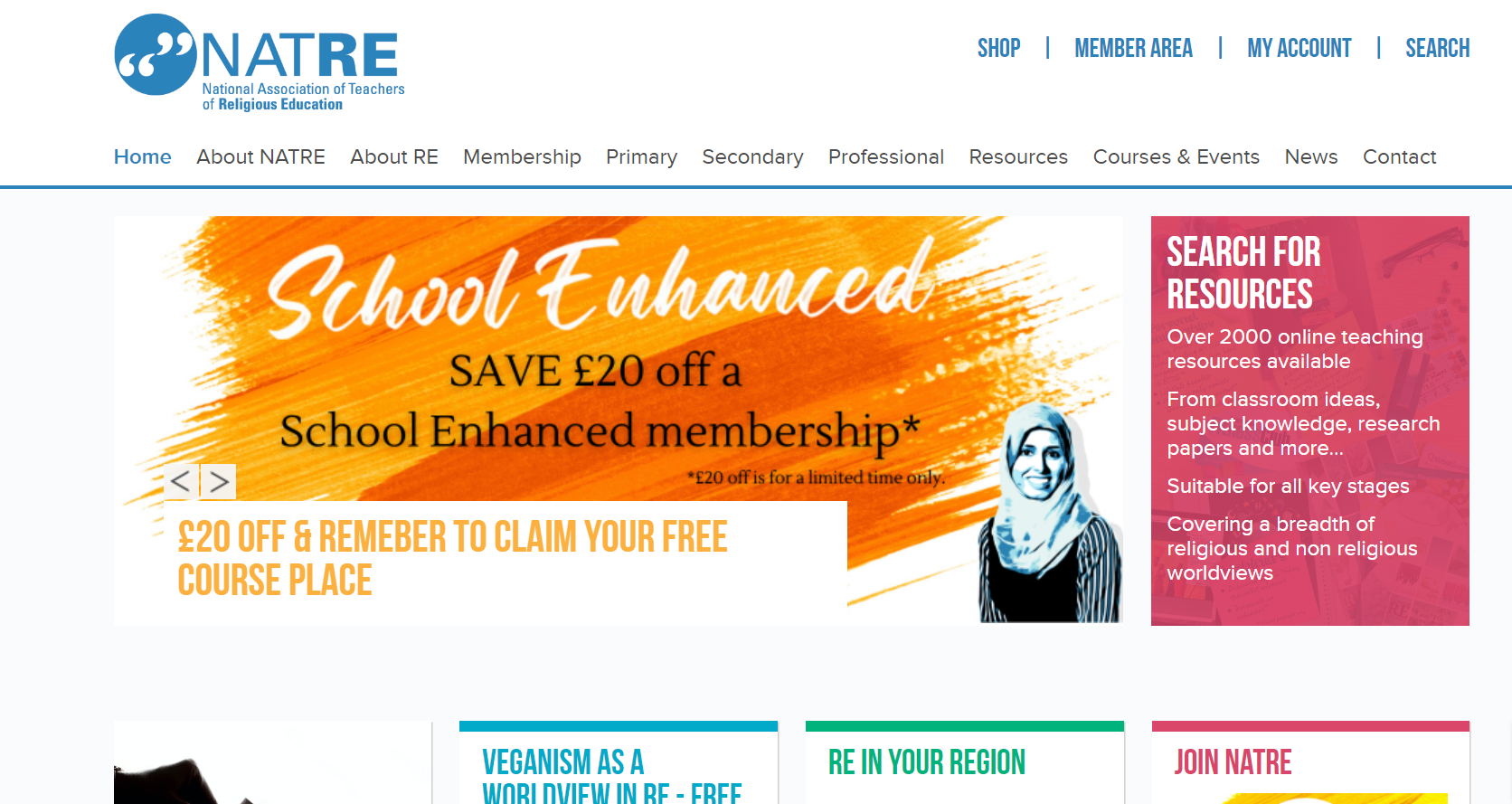 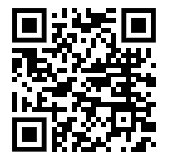 www.natre.org.uk
What do you get with your NATRE membership?

All members get:
Termly REtoday mailing plus curriculum book
Monthly eNews with download
Access to over 2000 online resources
BJRE online
FREE online REtoday articles & Professional Reflection
Lobbying and Advocacy
Access to Local Groups
Free monthly welcome membership webinar 
25% off RE Today publications
25% off CPD
Strictly RE ticket discount (£45 off in-person/£25 off virtual) which can be used with the 'Early Bird Offer' for additional discount.

In addition School and School Enhanced get:
Digital access to best selling RE in Action book
Digital Access to best selling Assessment in RE
Multi school login to access online resources

Exclusive to School Enhanced 
FREE course place (helping you combine your CPD and RE Budget saving you £205 if you were already thinking of booking a course place!)

We also have membership packages for Students, ECTs, RE Professionals and RE Enthusiasts. To find out more about our packages or join please visit:
www.natre.org.uk/membership
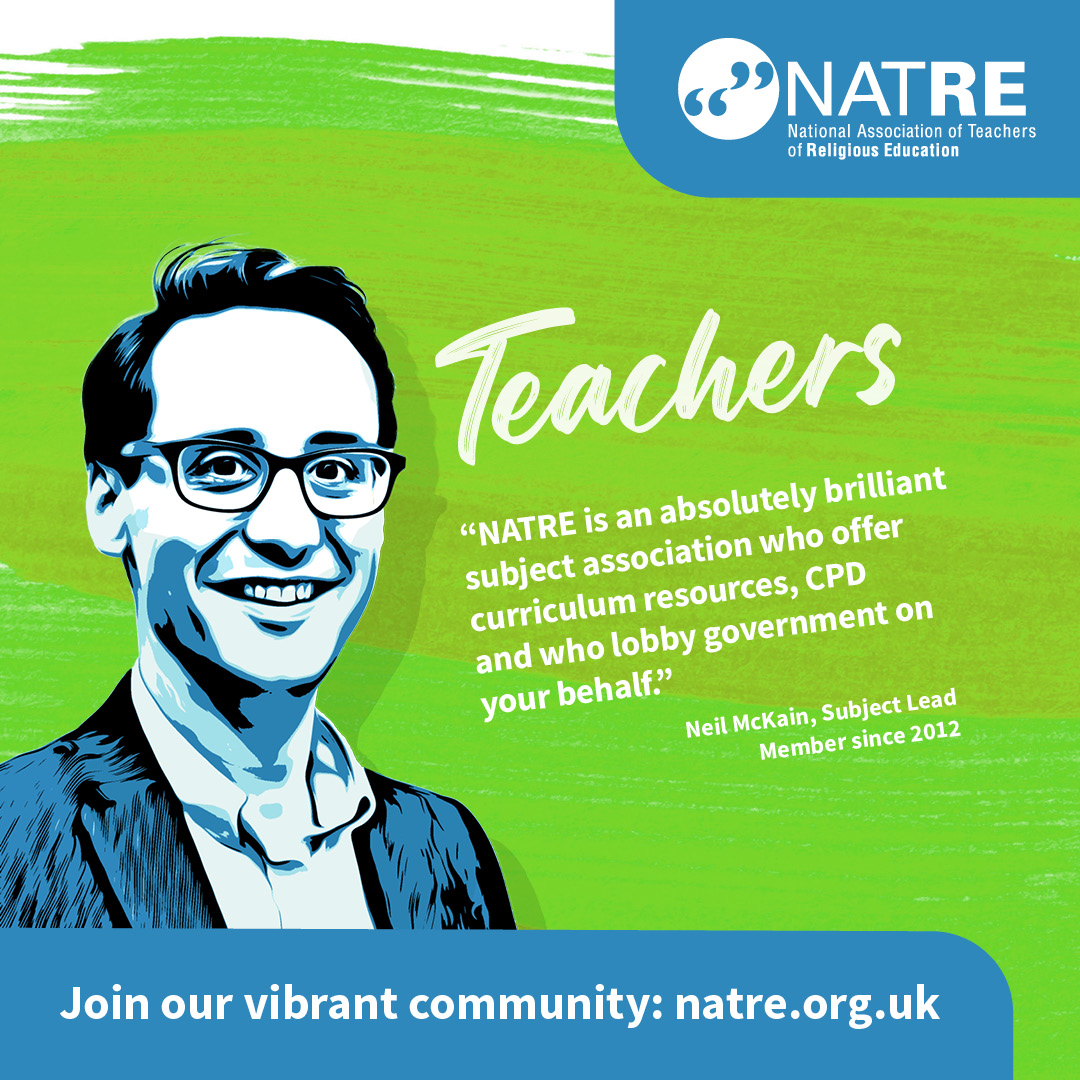 £90
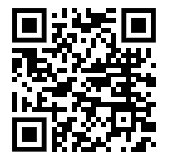 £170
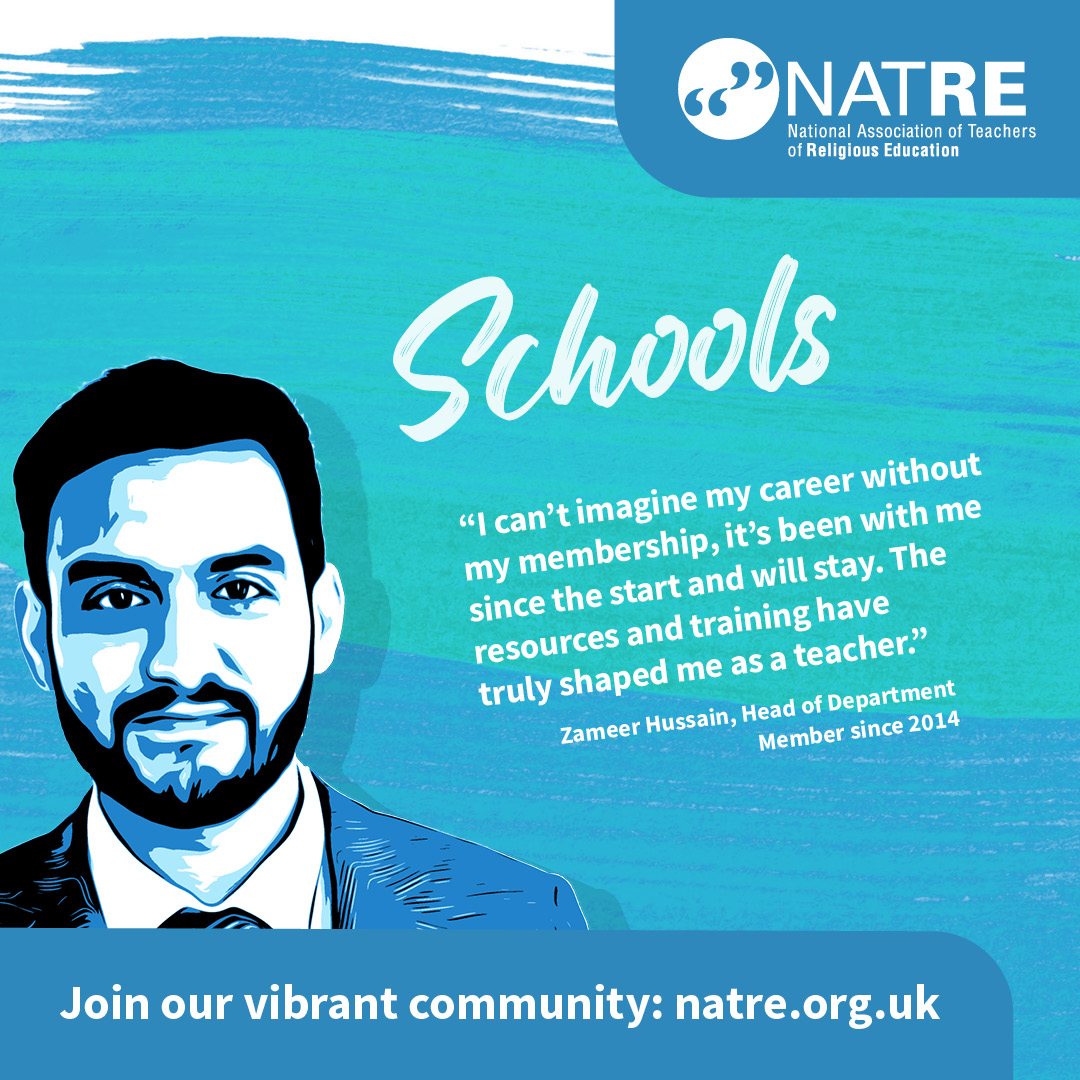 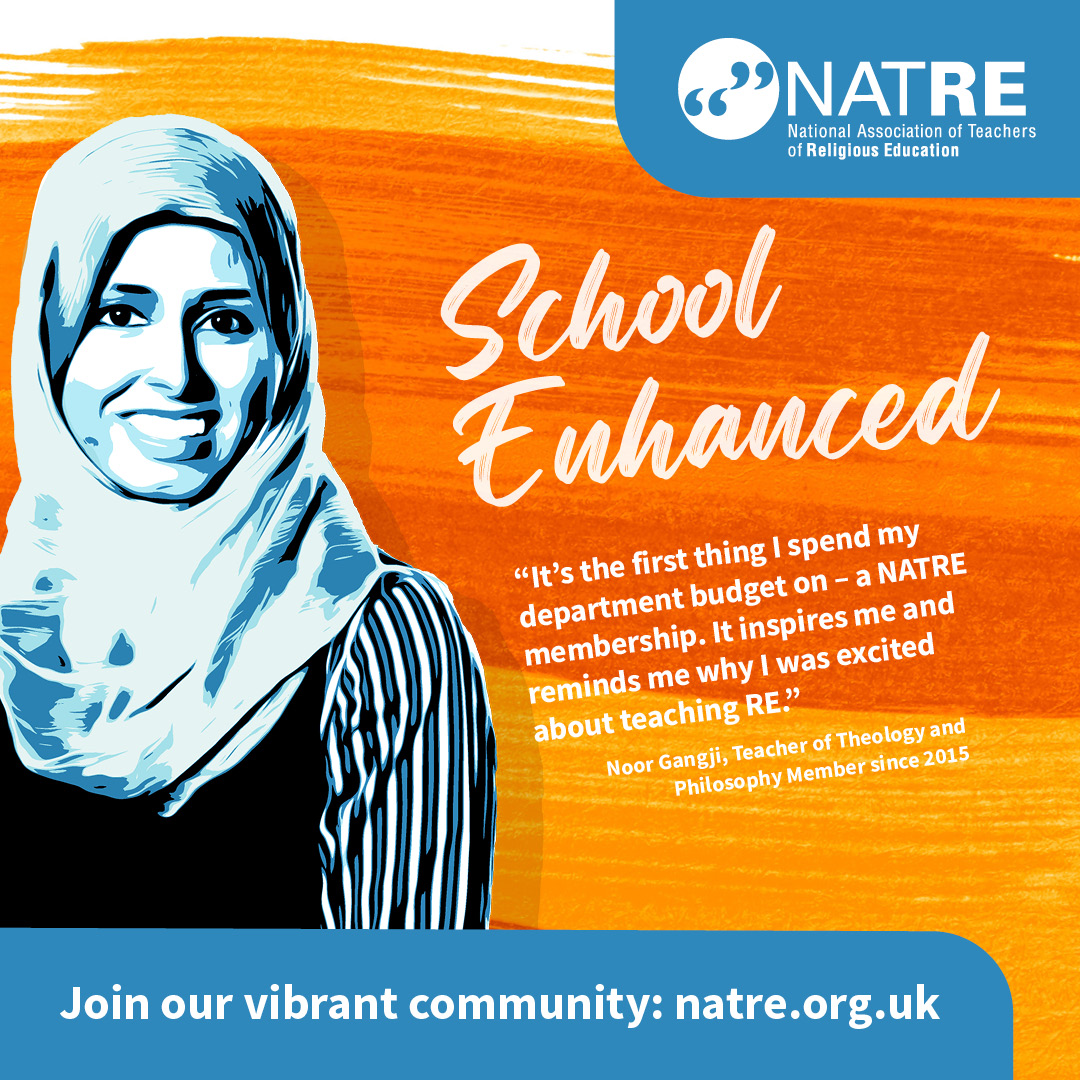 £270
£250
Keep in touch
Complete this form to stay up to date with what is happening in RE.
We will keep you in the loop about resources and support that will make your teaching a little easier and help save you time, as well as share news and CPD opportunities which will improve your subject knowledge and boost your confidence in teaching RE.
As a special thank you, we will also send you a free resource when you sign up.
Image of British Library Discovering Sacred Texts resource was on this slide
https://www.bl.uk/sacred-texts/activities/key-stage-2-teaching-resources?utm_source=emailmarketing&utm_medium=email&utm_campaign=summer_term_2023&utm_content=2023-04-04
Image of Widening Horizons front cover was on this slide
Sharing item image was on this slide
Image of Widening Horizons page showing Judaism (EYFS) was on this slide
Image of Widening Horizons page showing Judaism (KS1) was on this slide
Image of Widening Horizons page showing Judaism (KS2) was on this slide
A way in:  A Jewish home
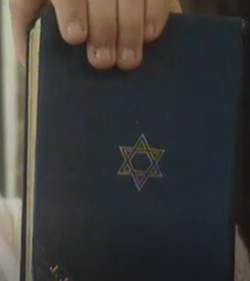 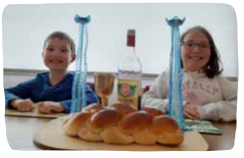 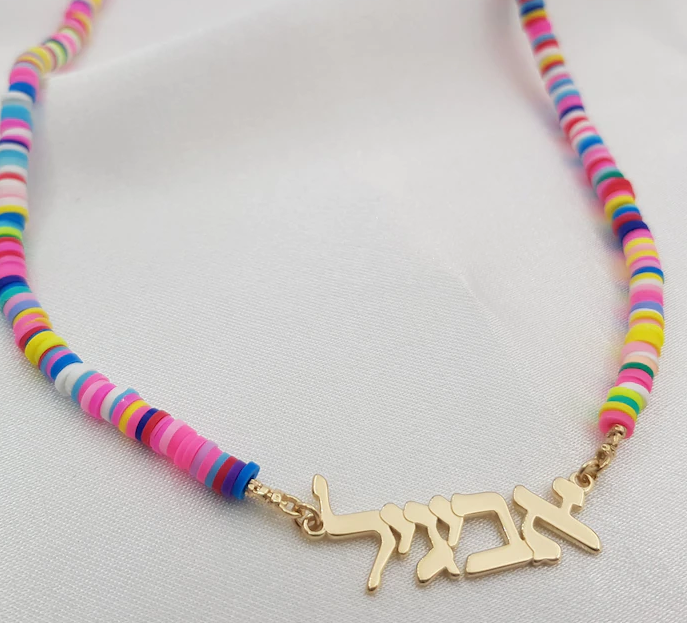 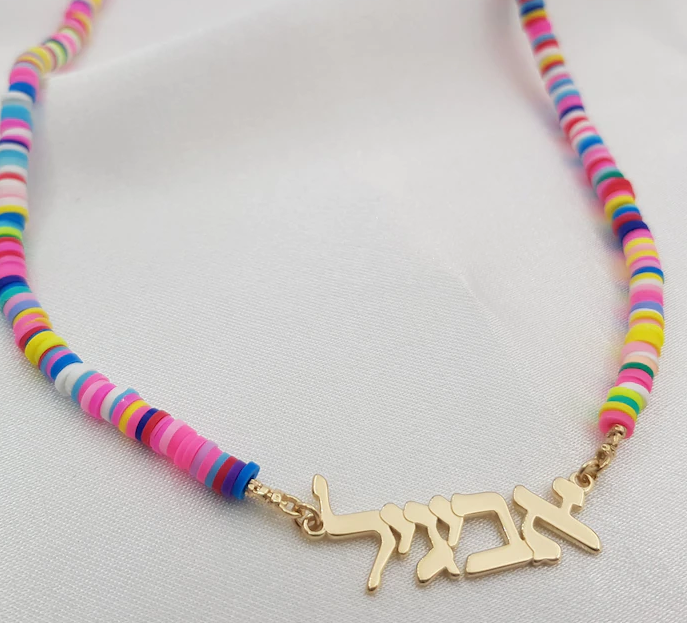 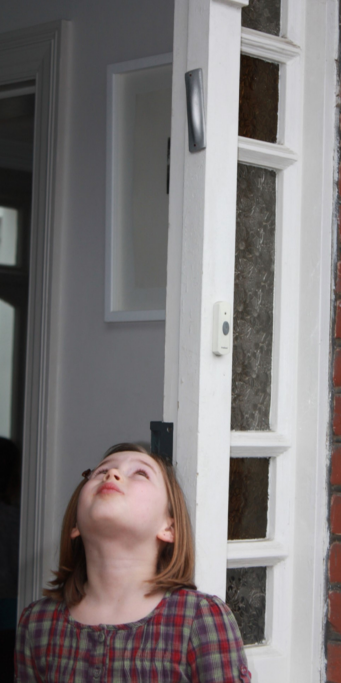 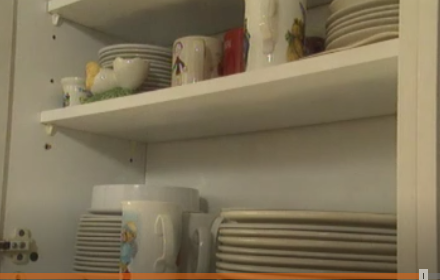 Hi, I’m Ellie and I’m Jewish. My family are Orthodox.
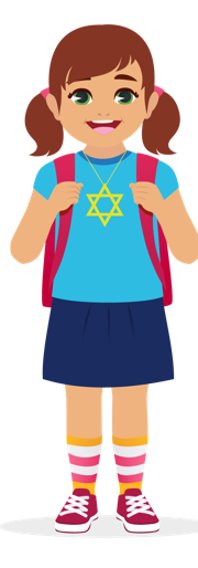 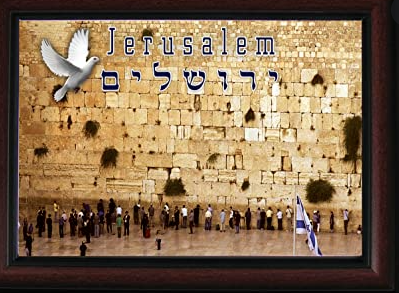 What can you see in my home?
Meet a Jewish family - KS1 Religious Education - BBC Bitesize
21/06/2023
A way in:  A Jewish home
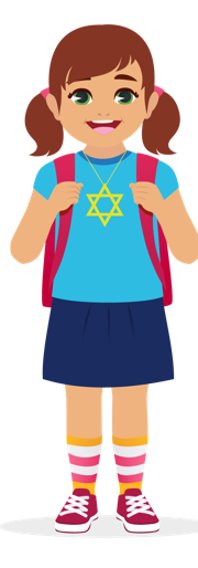 What can you say about the photo?
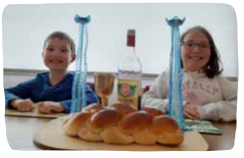 Why might the objects in the photo be important?
21/06/2023
Why is Shabbat called ‘the day of delight?’
What do Jewish people do, or not do?
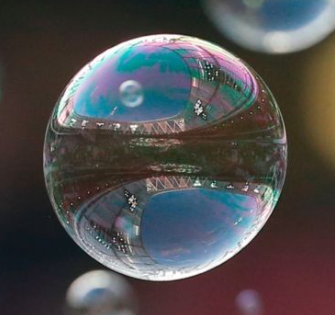 If we peeked in a house, what would we see?
What would go inside the bubble of Shabbat?
BBC Two - My Life, My Religion, Judaism, Shabbat
21/06/2023
Copyright: RE Today Services
Friday Night Meal
Image of table set out for Friday night meal was here.
Candles
Candle sticks
2 loaves of challah
Grape juice to represent wine
Goblet
Salt
Elements to include: lighting of the candles, blessing the children, husband praising his wife, kiddush, challah, eating a proper meal, singing zemirot.
21/06/2023
Copyright: RE Today Services
15
Busyness and Rest
6/21/2023
Copyright: RE Today Services
16
Revisiting: Shabbat – Progression
Why have a day of rest?
Aims for pupils to look at simplified texts and use evidence
Pupils act as detectives and look for clues. In role as theologians?  


What happens on Shabbat? 
Lived reality through two different Jewish children.
Looking at practices and how link to beliefs. Pupils acting as social scientists
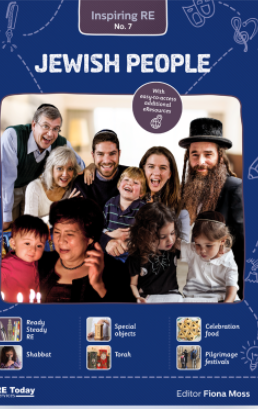 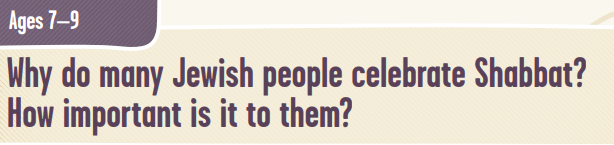 21/06/2023
Copyright: RE Today Services
Why do many Jewish people celebrate Shabbat?
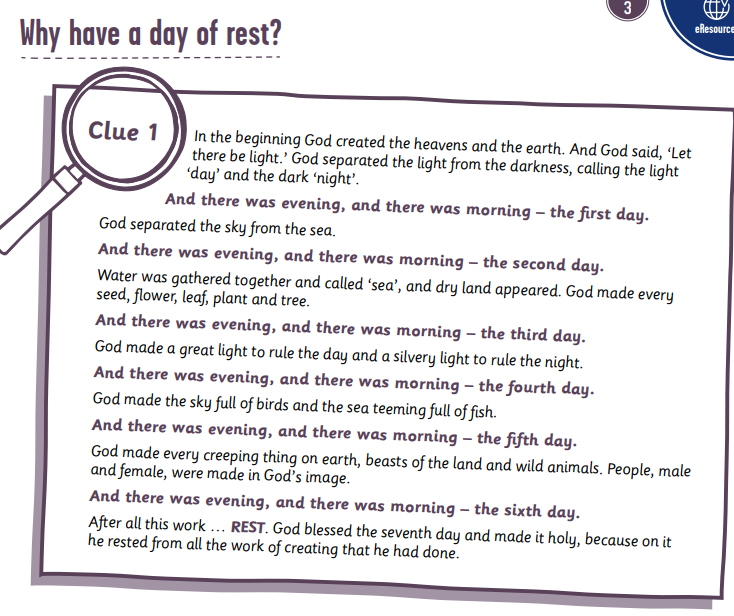 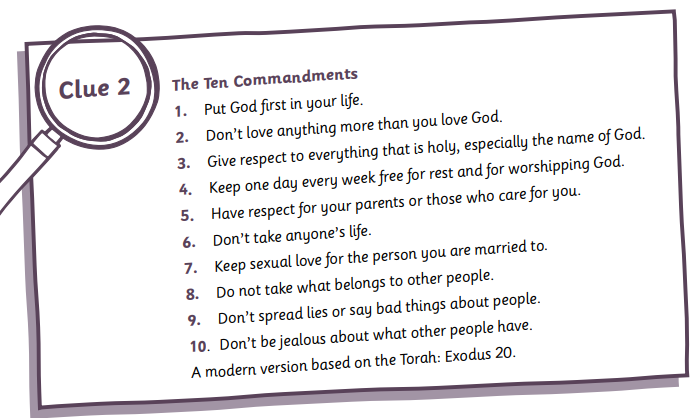 21/06/2023
Copyright: RE Today Services
[Speaker Notes: Activity 
3 
Set pupils the task of being detectives who need to find the answer to the question ‘Why do Jewish people have this day of rest each week?’ To do this, give each team of four two major clues, explaining that original versions of these clues are found in the Torah, the holy book of Jewish people. The clues are printed on p. 19. 
The teams of detectives should report back with their answer to the question in written or oral form. The best answers will refer to both the creation story and the Ten Commandments.]
Hearing from people
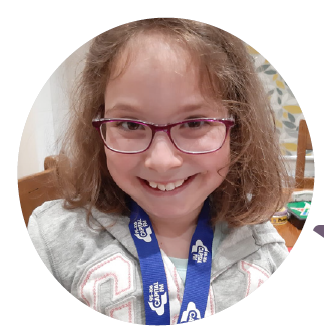 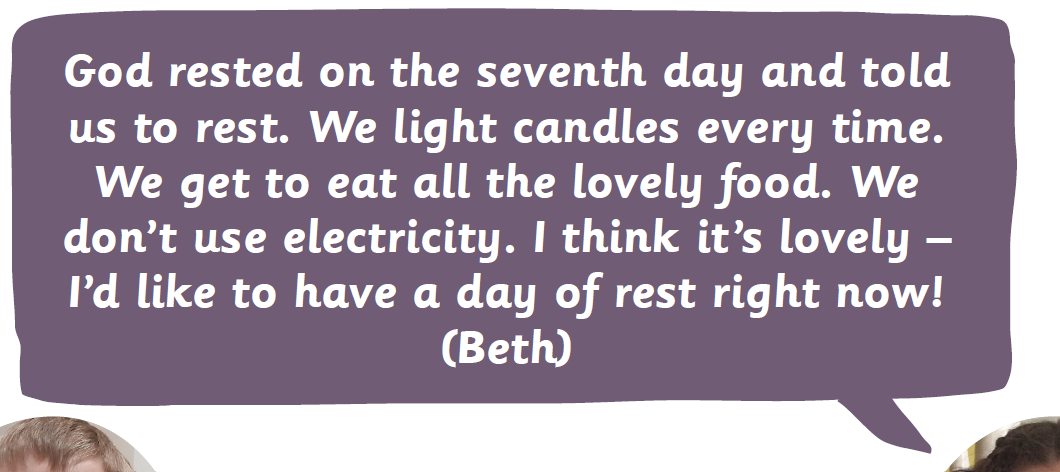 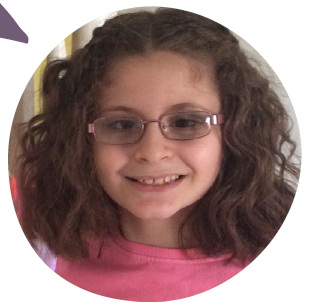 A Family's Shabbat - The Jewish Museum London
6/21/2023
www.retoday.org.uk
Why do many Jewish people celebrate Shabbat?
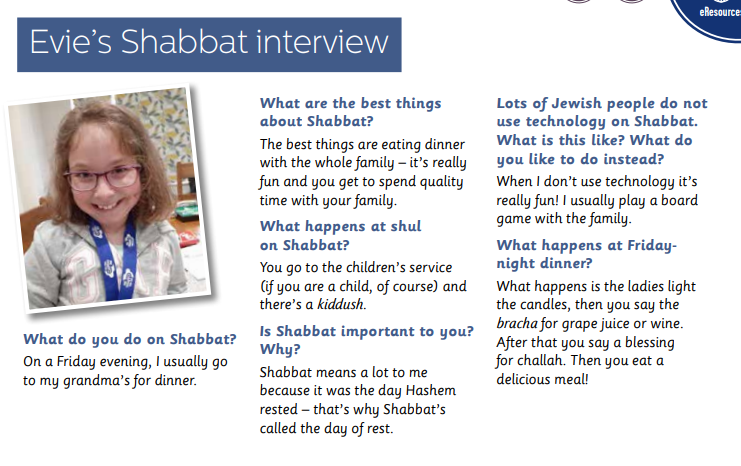 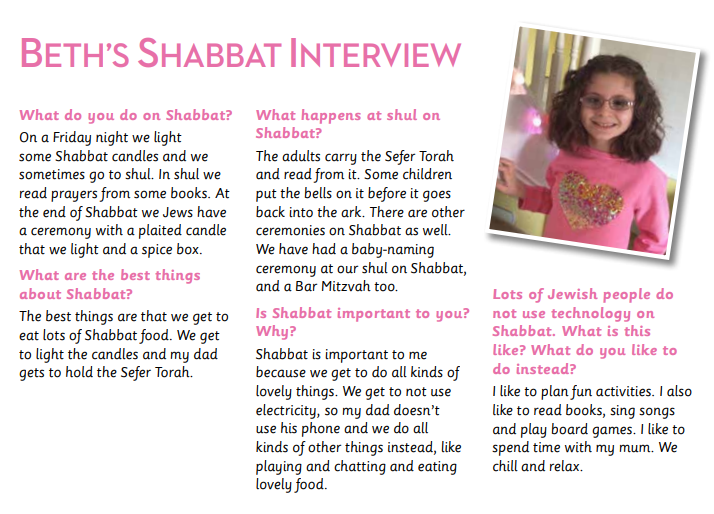 21/06/2023
Copyright: RE Today Services
Improving our method
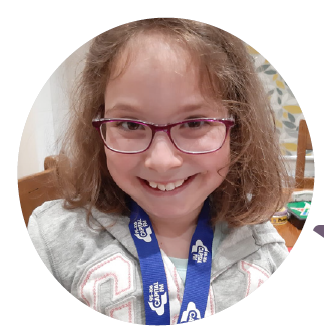 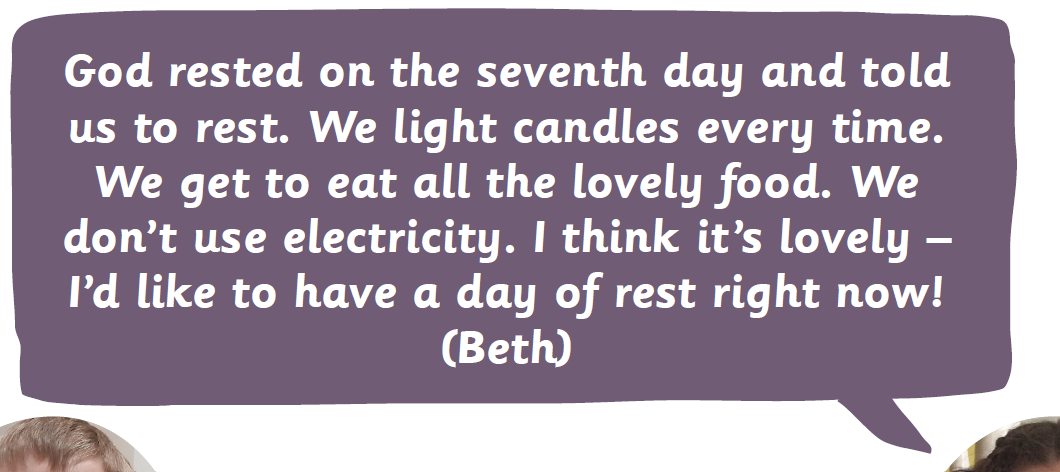 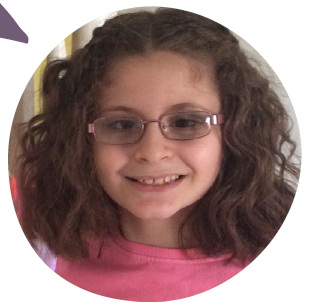 6/21/2023
www.retoday.org.uk
Support to write well: because, but, so*
Because…explains why something is true
But…indicates a change of direction
So…what happens as the result
The Jewish practice of keeping Shabbat is important.
The Jewish practice of keeping Shabbat is important because it is a time of rest to stop work and focus on your family and God.
The Jewish practice of keeping Shabbat is important but different Jewish people keep Shabbat in different ways.
The Jewish practice of keeping Shabbat is important so many Jewish people celebrate Shabbat every week.
Thanks to Joe Kinnaird and the Writing Revolution
21/06/2023
Copyright: RE Today Services
Why do many Jewish people celebrate Shabbat?
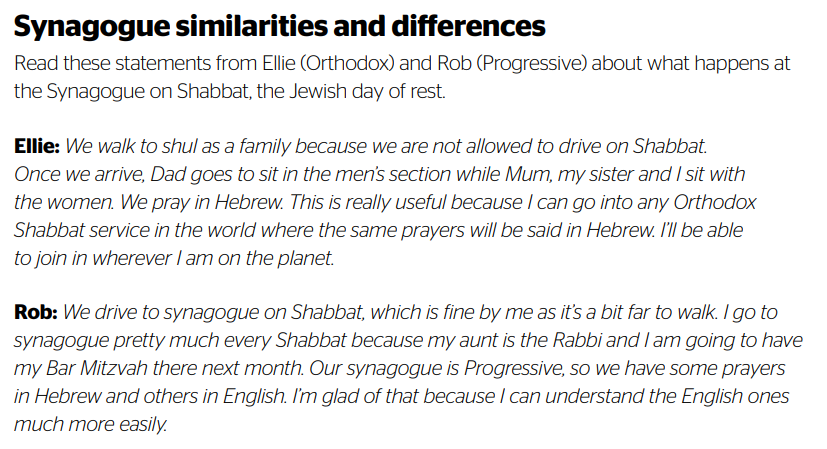 21/06/2023
Copyright: RE Today Services
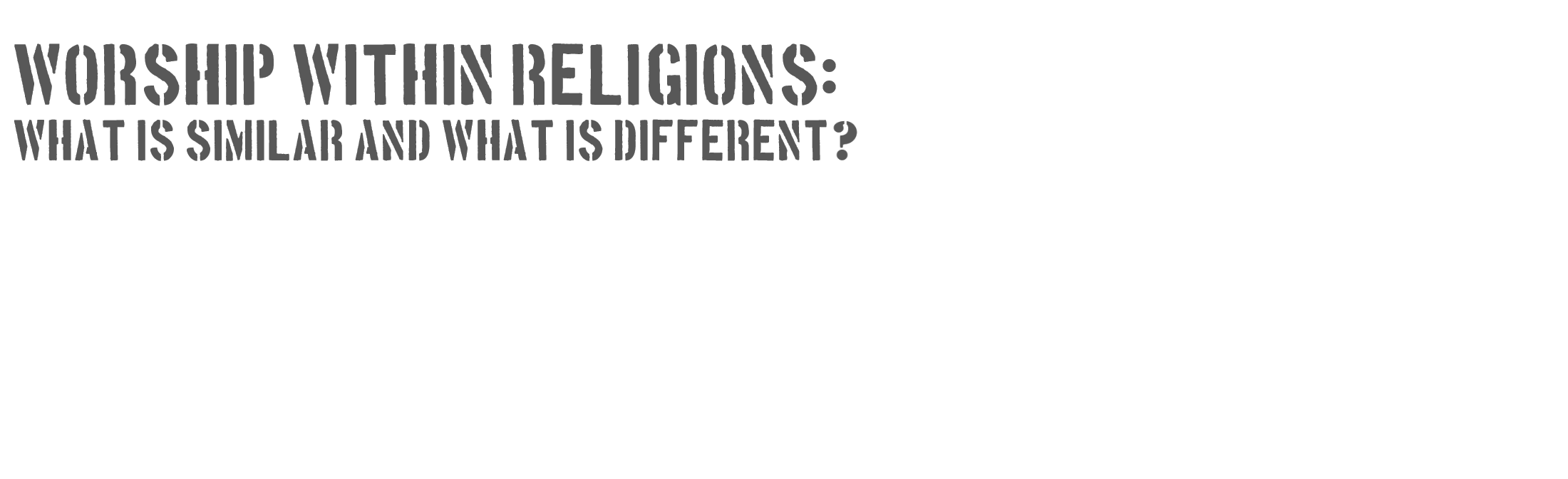 Progressive
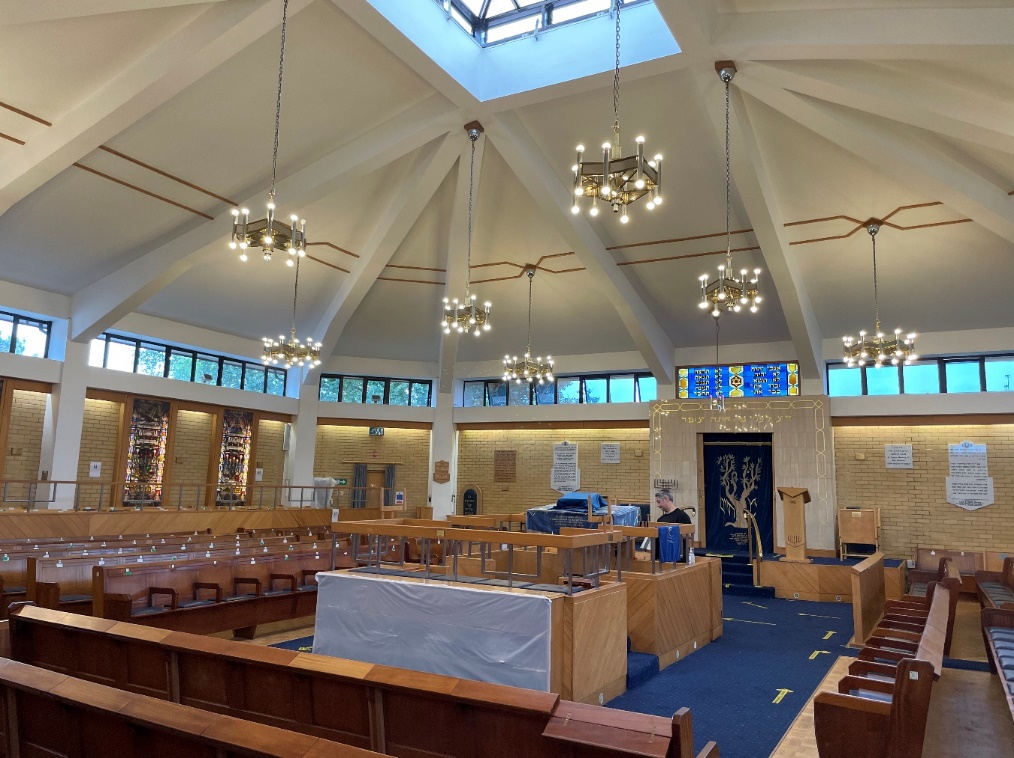 Orthodox
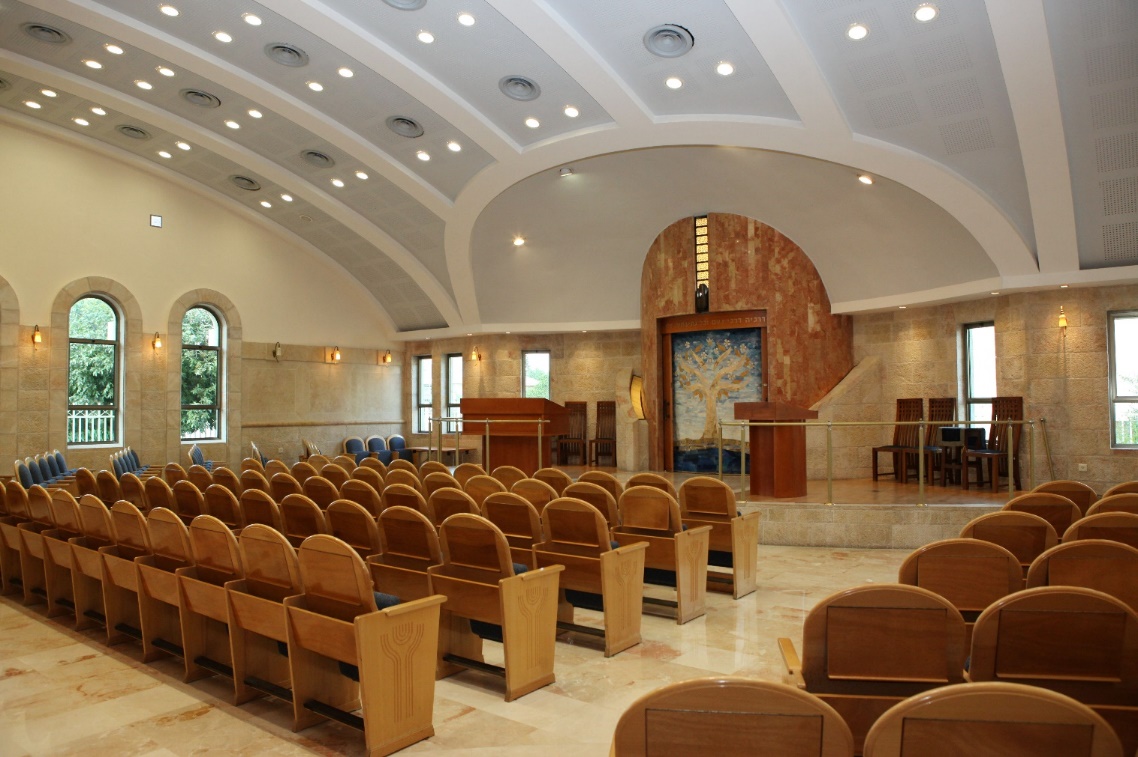 Scoring:
1 fact = 1 point, 1 fact that includes a word from the glossary (used correctly!) = 2 points.
https://birmingham-faith-visits.theartssociety.org/jewish
BIG QUESTIONS BIG ANSWERS – Investigating worship  Editor: Fiona Moss © RE Today 2022
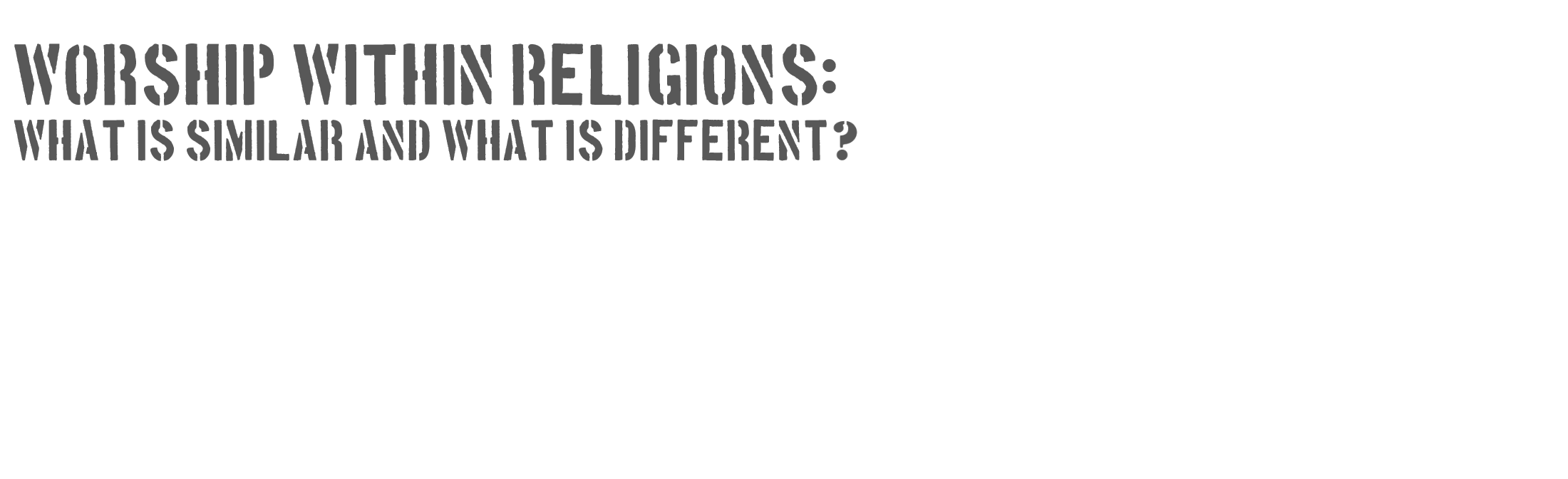 Shabbat at Ellie’s Orthodox synagogue
Shabbat at Rob’s Progressive synagogue
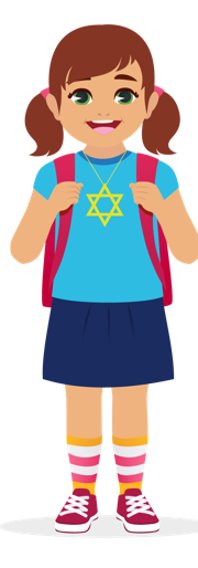 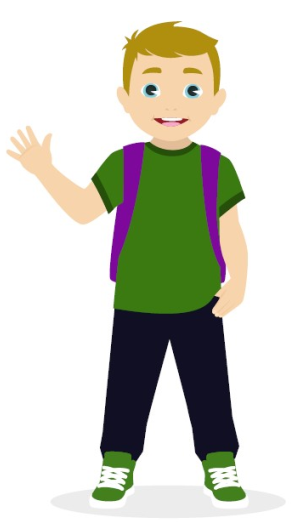 BIG QUESTIONS BIG ANSWERS – Investigating worship  Editor: Fiona Moss © RE Today 2022
Support to write well: because, but, so*
Because…explains why something is true
But…indicates a change of direction
So…what happens as the result
For Jewish people, the synagogue is significant.
For Jewish people, the synagogue is significant because …..
For Jewish people, the synagogue is significant but …..
For Jewish people, the synagogue is significant so …..
Thanks to Joe Kinnaird and the Writing Revolution
21/06/2023
Judaism
Where is this worldview in your long term plans?

How do you ensure pupils make progress?

How do you approach the areas of exploration?

What do you feel works really well?

What could be improved?
Topic for next meeting
Evaluation: https://www.hounsloweducationpartnership.co.uk/survey/primary-subject-network-evaluation-3-2/
[Speaker Notes: https://www.hounsloweducationpartnership.co.uk/survey/primary-subject-network-evaluation-3-2/]